E-services tutorial - How to report hazardous waste
This is a step-by-step tutorial on reporting hazardous waste to the waste register maintained by the Swedish Environmental Protection Agency.
Naturvårdsverket | Swedish Environmental Protection Agency
2020-12-21
1
Copyright notice to imagery
Photographic imagery in this presentation cannot be copied to or used in other presentations.
The copyright only applies to this presentation.
Naturvårdsverket | Swedish Environmental Protection Agency
2020-12-21
2
Step 1log in
Naturvårdsverket | Swedish Environmental Protection Agency
2020-12-21
3
www.naturvardsverket.se/avfallsregister(e-services for the waste register)
The easiest way to access the waste register is via:
www.naturvardsverket.se/avfallsregister
Select the entry:”Behandlare - mottagning”
”Waste treatment facility – reporting as a consignee”
Naturvårdsverket | Swedish Environmental Protection Agency
2020-12-21
4
To access the e-service
To complete the login and access the e-service, you need to identify yourself with an e-identification.
Naturvårdsverket | Swedish Environmental Protection Agency
2020-12-21
5
Step 2first questions
Naturvårdsverket | Swedish Environmental Protection Agency
2020-12-21
6
Start=First
The first step is to submit answers to identify if 
you are reporting as an agent
want to change a previously submitted document.
the transport starts outside the Swedish border or if the hazardous waste comes directly from households

An agent is authorized to bring an action for another person.
Naturvårdsverket | Swedish Environmental Protection Agency
2020-12-21
7
Step 3contact details
Naturvårdsverket | Swedish Environmental Protection Agency
2020-12-21
8
Contact details
Some details about you is filled in automatically and can’t be changed.
Submit details about the company/business you represent.
See example on next page.
Naturvårdsverket | Swedish Environmental Protection Agency
2020-12-21
9
Example with contact details
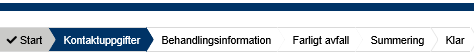 Uppgiftslämnare (Provider)
Uppgiftslämnares personnummer: * Provider’s social security number
19670416-3085
Operators in this note treat hazardous waste. In other notes, operators are producers of hazardous waste, performers who professionally ship, collect, or act as dealers and brokers of hazardous waste
Efternamn: * Surname
Förnamn: * First name
Bruhn
Axelina
Telefonnummer : * Telephone
E-postadress: * E-mail
072-348 76 53
axelina.bruhn@avaretur.se
Verksamhetsutövare (Operator)
Organisationsnummer/personnummer: * 
Organization number/social security number
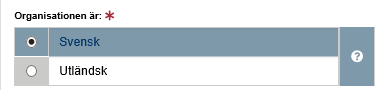 578654-3214
Verksamhetens namn: * Name of the company
Kontaktperson: * Contact person
ÅVA Retur AB
Tova Strand
Telefonnummer: * Telephone
E-postadress: * E-mail
tova.strand@avretur.se
072-321 45 78
Naturvårdsverket | Swedish Environmental Protection Agency
2020-12-21
10
Step 4consigneedetails
Naturvårdsverket | Swedish Environmental Protection Agency
2020-12-21
11
Consignee details
Here, details must be provided in three areas:
Consignment details 
Place where the waste was managed last
Place where the waste will be treated
Example on following pages.
Naturvårdsverket | Swedish Environmental Protection Agency
2020-12-21
12
Provide information as a consignee- Waste treatment
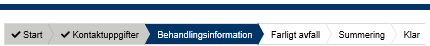 Behandling Waste treatment
The legal person who previously held the hazardous waste.For example, a waste producer
Datum för mottagandet: * Date of receivement
2020-10-10
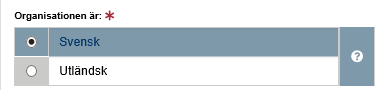 Tidigare innehavare organisationsnummer/personnummer: *
Previous holder’s organization number
556435-2341
Transportsätt: *  Transportation
Vägtransport
Naturvårdsverket | Swedish Environmental Protection Agency
2020-12-21
13
Provide information as a consignee- Place where the waste was managed last. Option 1 if address exists
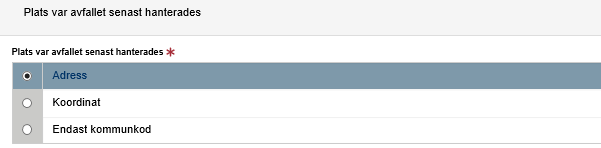 Postadress: * Postal address
Skogsvägen 3
Postnummer: * Zip code
Postort: * Post office
84301
Bräcke
Kommun: * Municipality
Bräcke (2305)
Naturvårdsverket | Swedish Environmental Protection Agency
2020-12-21
14
Provide information as a consignee- Place where the waste was managed last. Option 2 if address is missing - enter coordinates
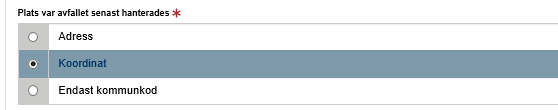 Nordkoordinat (SWEREF 99 TM):* North coordinate
Ostkoordinat (SWEREF 99 TM):* East coordinate
62,7537
15,4289
Beskrivning: Description
Kommun* Municipality
Naturvårdsverket | Swedish Environmental Protection Agency
2020-12-21
15
Bräcke (2305)
Provide information as a consignee- Place where the waste was managed last. Option 3 if address is missing - enter municipal code
The municipal code is stated in cases where the municipality manages waste from households or when the producer is unknown, such as dumping.
Naturvårdsverket | Swedish Environmental Protection Agency
2020-12-21
16
Provide information as a consignee- Place where the waste will be treated. Option 1 if address exists.
The place where the waste will be treated 
If address is missing, state coordinates
Naturvårdsverket | Swedish Environmental Protection Agency
2020-12-21
17
Step 5waste details
Naturvårdsverket | Swedish Environmental Protection Agency
2020-12-21
18
Hazardous waste
All details about the waste must be provided, such as the waste classification code and the amount of waste.See example on next page.
Naturvårdsverket | Swedish Environmental Protection Agency
2020-12-21
19
Example of hazardous waste details
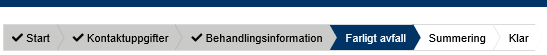 The waste classification codes are from the Waste Regulation (2020: 614) Read an introduction to waste classification
Farligt avfall, avfall Hazardous waste, waste
Avfallstyp, huvudgrupp: * Waste classification code, main group
16 Avfall som inte anges på annan plats i förteckningen
Avfallstyp, undergrupp: * Waste classification code, sub group
160104 Uttjänta fordon
Avfallstyp: * Waste classification code, six digit code
Here, the waste treatment
can e.g. enter an own code for the waste. Free comment.
KG
6756
1601 Uttjänta fordon från olika transportslag (även maskiner som inte är avsedda att användas på väg) och avfall från…
Avfallsmängd (kg ):* Amount of waste in kilogram
Referens: Reference
Naturvårdsverket | Swedish Environmental Protection Agency
2020-12-21
20
Add more hazardous waste
Select “Lägg till efter“ to add information about other hazardous waste that has been received in the same shipment.
Naturvårdsverket | Swedish Environmental Protection Agency
2020-12-21
21
Step 6summary & review
Naturvårdsverket | Swedish Environmental Protection Agency
2020-12-21
22
Summary
Review the information.
You can reach different sections to change details by selecting “Ändra sidans uppgifter”.
After changing details in a previous section, you can go directly to this summary.
Naturvårdsverket | Swedish Environmental Protection Agency
2020-12-21
23
Step 7almost done!
Naturvårdsverket | Swedish Environmental Protection Agency
2020-12-21
24
The note is submitted
Thank you for your registration
Keep the registration ID, AvfallsID (found in the pdf file), to be able to revise the registration later.
Log out of the e-service
Naturvårdsverket | Swedish Environmental Protection Agency
2020-12-21
25
How do I change an earlier registration?
Naturvårdsverket | Swedish Environmental Protection Agency
2020-12-21
26
Start
You can edit a submitted note by replacing it. To succeed you need to know the note’s registration ID (avfallsID).
Select “ja“ (yes) at the Start question “Ska du ändra/ersätta en tidigare inskickad handling?” 
Enter the former “avfallsID” and enter all correct details
The new note replaces the previous one and gets a new registration ID (avfallsID)
See example on next page.
Naturvårdsverket | Swedish Environmental Protection Agency
2020-12-21
27
Example of replacing a previous note
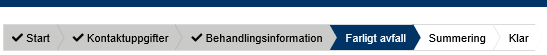 Farligt avfall, avfall Hazardous waste, waste
The waste classification codes are from the Waste Regulation (2020: 614) Read an introduction to waste classification
AvfallsId som ska ändras: * Registration ID to be replaced
du17ab61-3g5e-17rs-3791-06aa85df1f7
16 Avfall som inte anges på annan plats i förteckningen
Avfallstyp, huvudgrupp: * Waste classification code, main group
160104 Uttjänta fordon
Avfallstyp, undergrupp: * Waste classification code, sub group
KG
6756
1601 Uttjänta fordon från olika transportslag (även maskiner som inte är avsedda att användas på väg) och avfall från…
Avfallstyp: * Waste classification code, six digit code
Here, the waste treatment can e.g. enter an own code for the waste. Free comment.
Avfallsmängd (kg): * Amount of waste in kilogram
Referens: Reference
Valfri text
Naturvårdsverket | Swedish Environmental Protection Agency
2020-12-21
28